Stresory a vliv stresu na výkon
Mgr. Taťána Škanderová 
Předmět: Stres a jeho zvládání
Co si pamatujete z minula?
Co je to stresor?
Stresor (spouštěč stresové reakce) = potenciální hrozba pro jedince 
Abychom identifikovali podnět nebo skupinu podnětů jako stresory, záleží na našem vnímání a naučených faktorech (Robert Murison, in Neuroscience of Pain, Stress, and Emotion, 2016)
Stresory se dělí na fyziologické (chlad, nemoc, bolest…) a psychologické (situace, události, lidé, komentáře…)
Typologie stresorů
fyzikální faktory – prudké světlo, nadměrný hluk, nízká nebo vysoká teplota

psychické faktory – pracovní povinnosti, časový tlak, nesplněná očekávání

sociální faktory – nefunkční vztahy, životní styl

traumatické faktory – mimořádné zátěžové situace
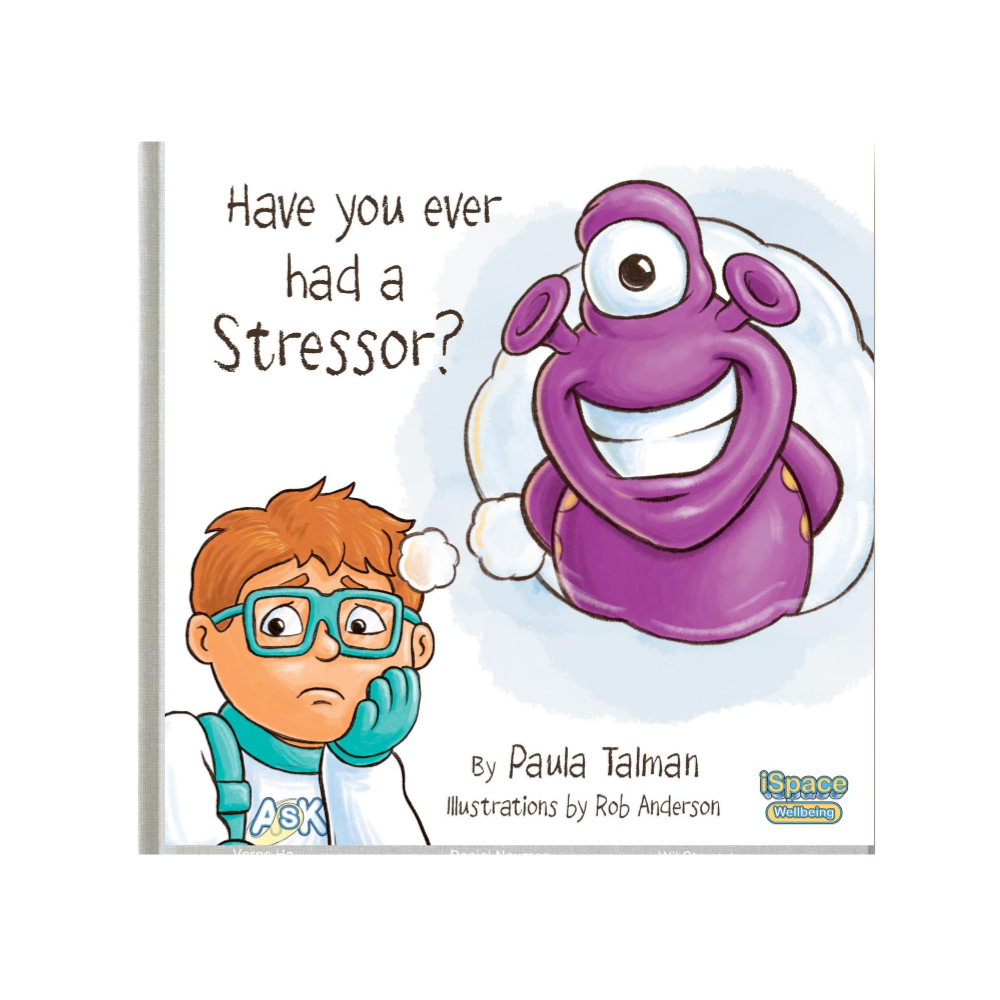 Typy stresorů (stresu): Karl Albrecht, 1979
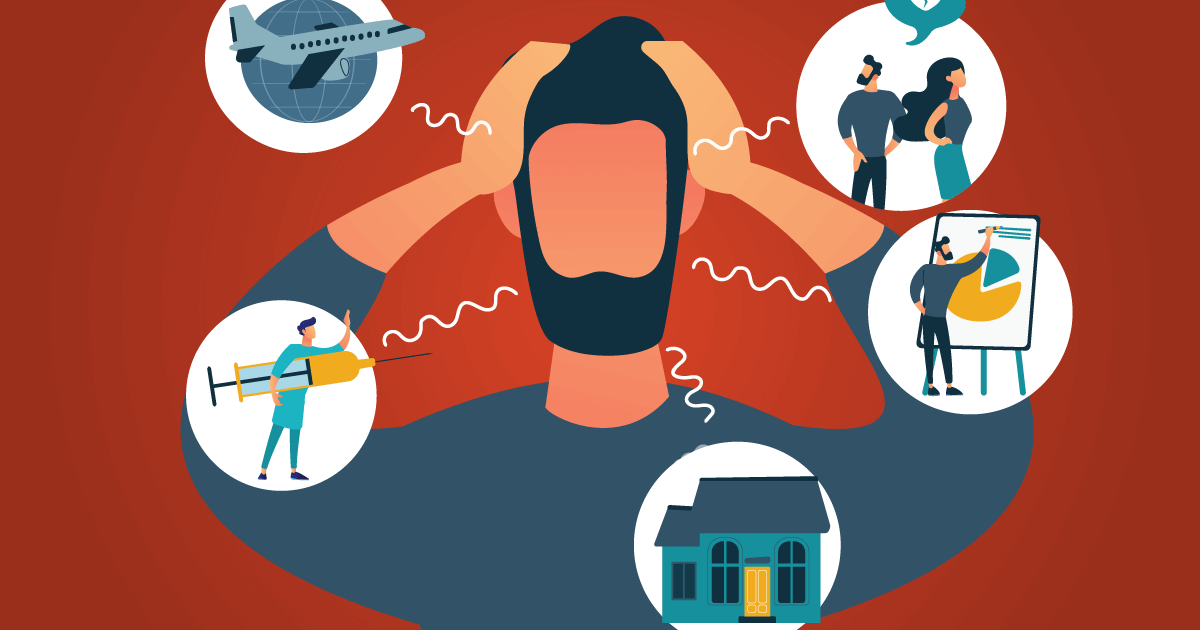 1) Časový stres – neděláme něco dost rychle, ve správný čas apod. 
2) Stres z očekávání – stres z budoucnosti 
3) Situační stres – situace, nad kterou nemáme kontrolu, konflikt, chyba 
4) Interakční stres – interakce s druhými, zvládání emocí druhých (může dojít až do tzv. contact overload – přehlcení z kontaktu)
Další dělení stresorů:
Dominový efekt – typy stresorů, které ovlivňují další oblasti a způsobují další stresory 
Chronické stresory – dlouhodobé situace, které je náročné nějak vyřešit
Akutní stresory – brzo se vyřeší 
Neznámé stresory – způsobené tím, že nevíme kdo, kdy, kde, jak 
Neosobní stresory – způsobené věcmi, které nemůžeme kontrolovat 
Trigger – připomínky z minulosti, které nás stále stresují 
Daily Hassles – denní drobnosti (Blokhorst, Lousberg, Vingerhoets et al., 2002)
Jak se něco stane stresorem?
Stresor obsahuje 1 nebo více následujících ingrediencí (N.U.T.S.)
NOVELTY – nový 	
UNPREDICTABILITY – nepředvídatelný 	
THREAT TO THE EGO – ohrožení našeho ega a kompetencí 
SENSE OF CONTROL – pocit nízké kontroly nad situací 

(The Centre for Studies on Human Stress)
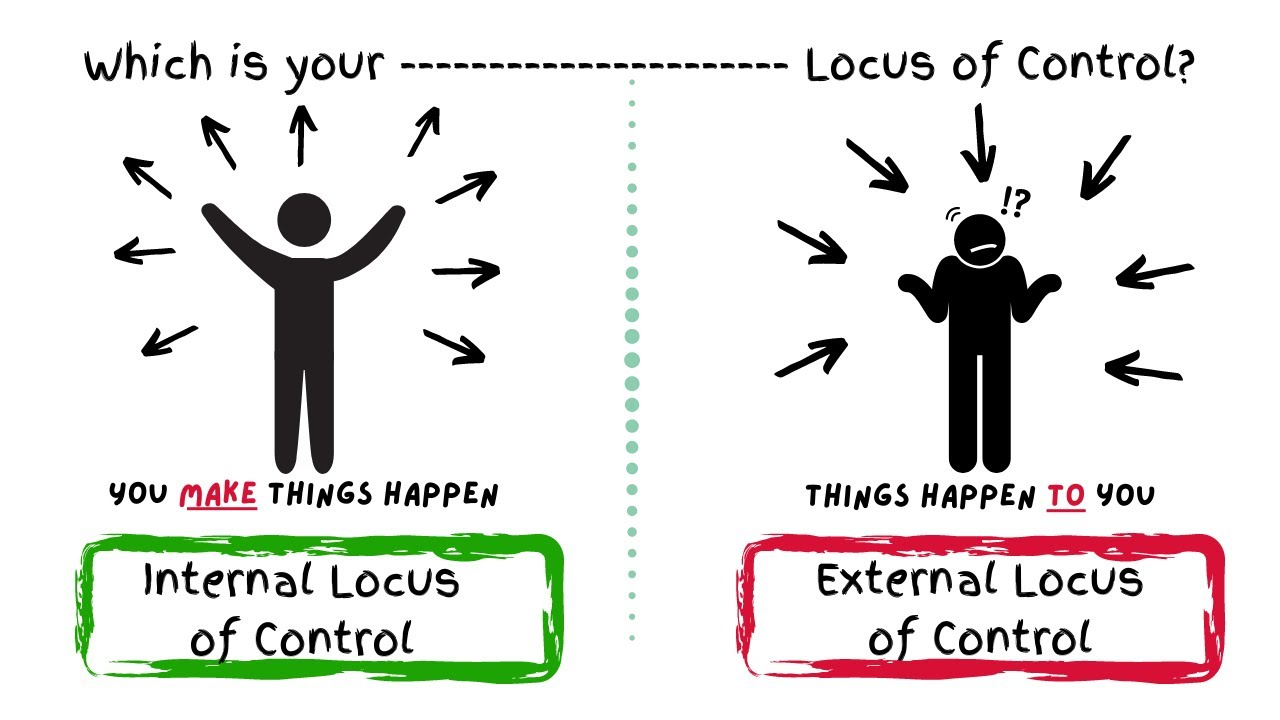 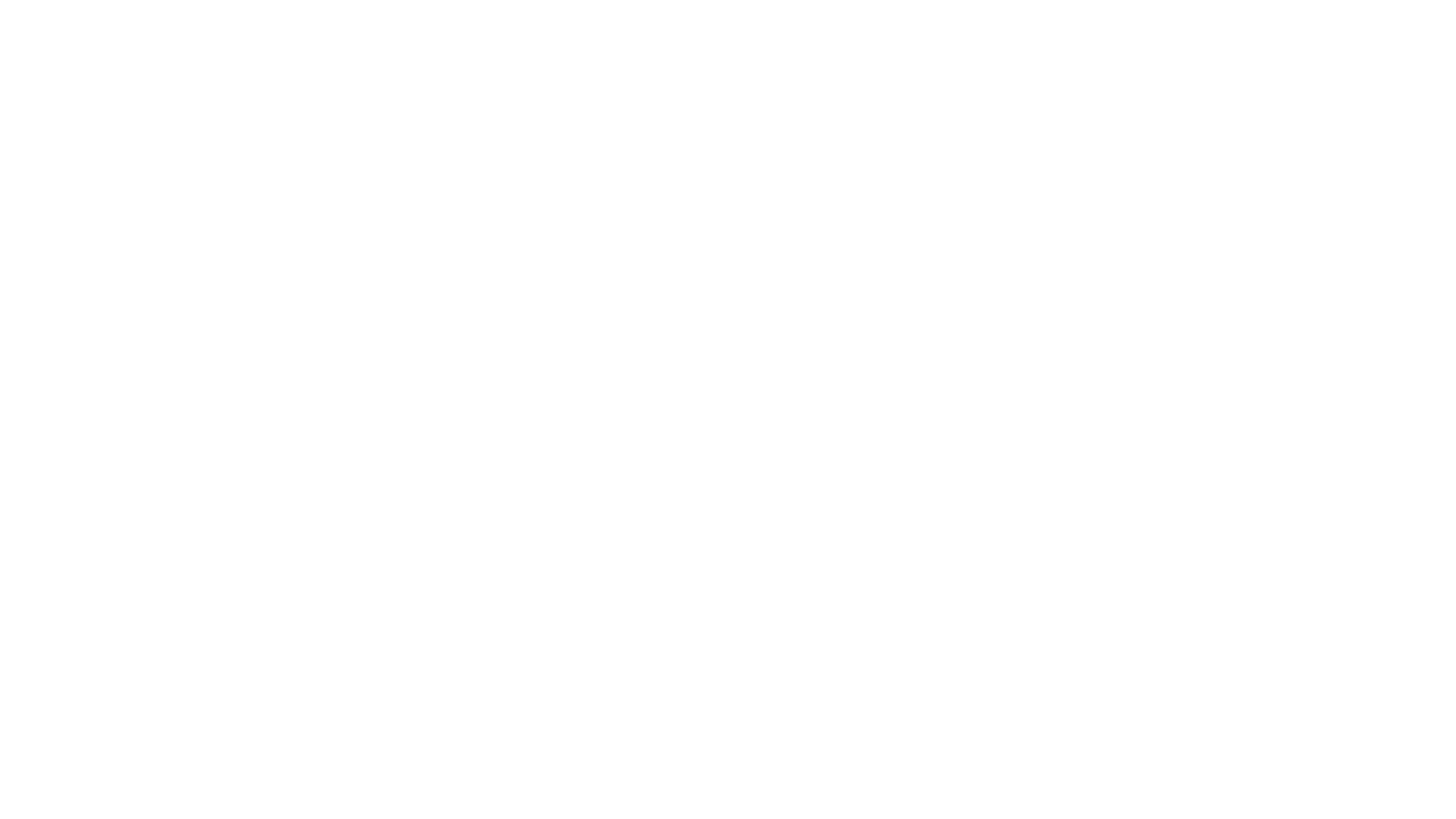 Škála životních událostí a posouzení míry jejich stresovosti dle Holmese a Raheho (1967)
Subjektivní vyhodnocení míry stresu
Bodové hodnoty nejsou zanedbatelné, je však nezbytné k nim přičíst subjektivní pocit
Ztráta, pocit ponížení, frustrace, ohrožení a pocit ocitnutí se v pasti akcentují význam prožité události (Kendler, Hettema, Butera et al., 2003)
Subjektivní dojem nemusí odpovídat reakci organismu, může se výrazně lišit od proběhlé stresové reakce
Michiganští kardiologové (Haapaniemi, Franklin, Wegner et al., 2007) zkoumali kardiologickou zátěž a z ní vyplývající rizika při lovu jelenů u 25 dobrovolníků vnímajících lov jako relaxační aktivitu
Muži v průměrném věku 55 (±7) let byli nejprve vyšetřeni v kardiologické laboratoři při plné zátěži a jejich EKG záznam byl posléze porovnán s EKG snímaným během 7 lovů jelenů
Tepová frekvence u 22 osob stoupla během lovu o více než 85 % ve srovnání s jejich nejvyšší tepovou frekvencí 
Lov jelenů může vyvolat přetrvávající zvýšení tepové frekvence, ischemii myokardu a ohrožující srdeční arytmie 
K těmto výsledkům přispívá jak tělesná námaha při lovu, tak také stresové vlivy z prostředí
Co jsou podle vás hlavní stresory na VŠ?
Zátěž na vš podle literatury:
Říčan, 2004 – znaky dospělého:
Životní období: Vynořující se dospělost – emerging adulthood (Arnett 2000)
Období mezi 18. a 25.-29. rokem, kdy jsou mladí lidé již formálně dospělí, ale mnohdy se tak necítí
Prodlužování doby studia a oddalování manželství a rodičovství (Arnett, 1998)
Tato životní etapa je charakteristická změnami, objevováním a zkoušením nových možností
Rozvoj k ekonomické nezávislosti a zodpovědnosti X velká osobní svoboda, snaha nebýt nijak limitován
Etapa je ukončena pozvolným přechodem k trvalým vztahům, práci a stálému pohledu na svět
Arnett (2004) vymezil pět základních znaků specifických pro období vynořující se dospělosti:
prozkoumávání identity (identity exploration)
nestabilita (instability)
zaměřenost na sebe (self focused)
pocit mezi, období přechodu (feeling in between)
možnosti (possibilities)
https://www.em.muni.cz/veda-a-vyzkum/4032-arnett-mladi-lide-veri-ze-se-budou-mit-lip
https://pedagogika-brno.cz/vynorujici-se-dospelost-aneb-jak-moc-jsme-jako-studenti-vs-dospeli/
Co jsou podle vás hlavní stresory v učitelství?
Stres v učitelství 
pomáhající profese

„nemožné povolání“
= „…takové povolání, u kterého příprava na něj - ať je sebedokonalejší - nezaručuje vysokou a pravidelnou úspěšnost profesních činností. Je to povolání, jehož organickou součástí je neúspěch; jednak žáků, ale také, a možná především neúspěch samotného výchovného podnikání“ (Perrenoud, 1994 in Štech, 1994)
vysoká míra stresu
učitelství 2. nejhorší ve fyzickém zdraví i well-beingu a 6. v pracovní spokojenosti z 26 povolání (Johnson et al. 2005)
72 % vyučujících zažívá mírný a 23 % silný stres (Fontana & Abouserie, 1993) 
42 % vyučujících se cítí pravidelně stresováno (Lens & Schops, 1991)
60 % vyučujících pociťuje nadměrný stres (SZÚ, 2002 in Kohoutek & Řehulka, 2011)
65 % vyučujících prožívá vážný stres ze žáků (Kohoutek, 2009 in Kohoutek & Řehulka, 2011)
Stresory v učitelství 
Holeček (2001) 
pracovní přetížení učitelů a učitelek
vedení školy nadřízenými orgány 
problémoví žáci
neuspokojená potřeba seberealizace – „frustrace“
problémoví rodiče
nevyhovující pracovní prostředí školy
problémoví kolegové
Stresory v učitelství
Pracovní podmínky
heterogenita
čas
hluk
zodpovědnost
Vztahy
se studujícími
s rodiči
v učitelském sboru
s vedením školy
Postavení ve společnosti 
prestiž
finance
politická podpora
Brackett et al. (2010)
Holeček (2001)
Jak stres ovlivňuje naše výkony?
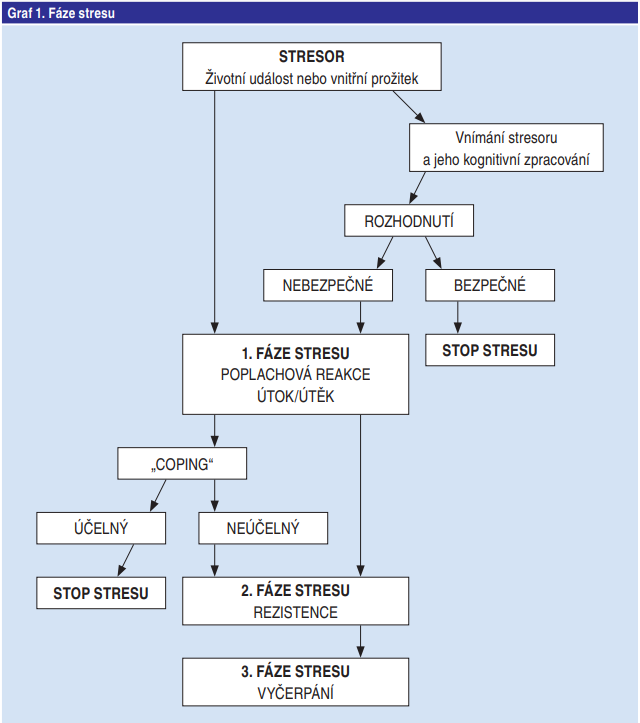 EUSTRES vs. DISTRES
FÁZE STRESU
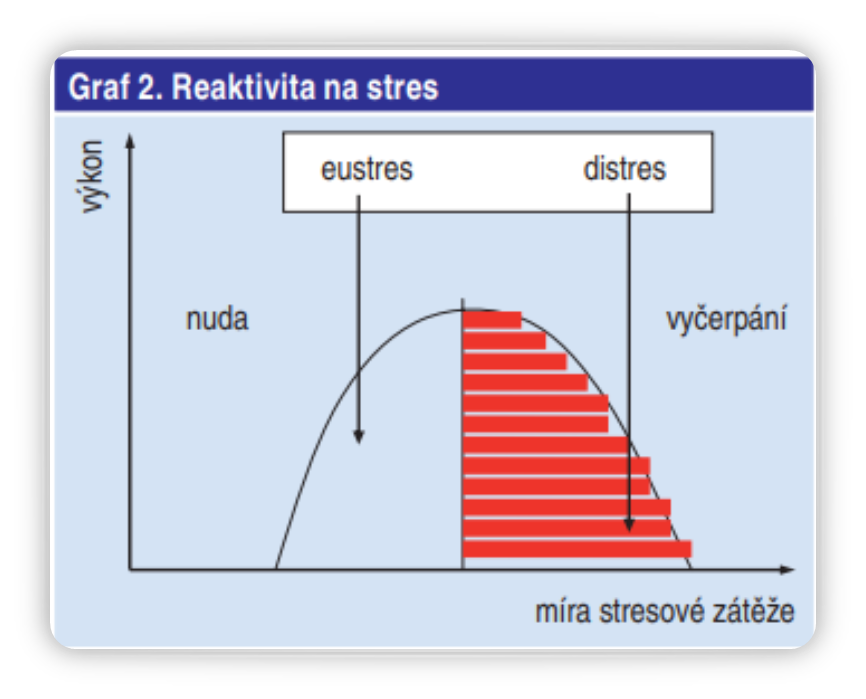 Večeřová-Procházková, A., & Honzák, R. (2008). Stres, eustres a distres. Interní medicína pro praxi, 10(4), 188-192.
[Speaker Notes: Člověk, jako každý živý tvor, potřebuje neustále určité množství podnětů, které zpracovává a na něž reaguje
Reaktivita nálady a stupeň nabuzení (arousal) oscilují kolem pomyslného středu s výkyvy do vysoké aktivity i do útlumu, od smutku k radostem, od pohody ke vzrušení
Nedostatek podnětů vede k nudě a v patologické podobě až k deprivaci, která je velice silným stresorem
Stres patří k životu – v mírných dávkách stimuluje a v ohrožení zachraňuje
Jeho (nezaviněným) nedostatkem je, že se spouští i v situacích, kdy je to nejen zbytečné, ale přímo škodlivé
Optimální hladina stresu působí jako tvůrčí a motivační síla, která vede lidi k dosahování neuvěřitelných výkonů a cílů (eustres)
Chronický traumatický stres (distres) je potenciálně destruktivní, poškozuje psychické a tělesné zdraví a může ohrožovat život]
Je stres vždy špatný?
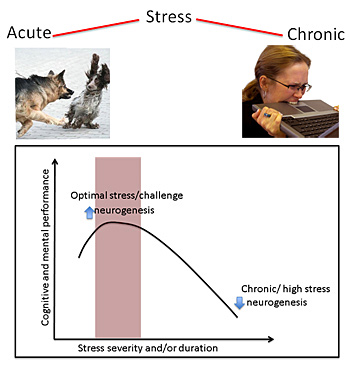 Určitá míra nám umožňuje být více pozorní a podávat optimální výkon 
Rozdíl mezi akutním a chronickým stresem 
pozitivní stres 
náročné a motivující úkoly
přiměřenost
vyšší bdělost a koncentrace pozornosti na řešený úkol 
lepší výkonnost 

příliš silný a dlouhodobý stres  
snížení osobní pohody 
snížení výkonnosti 

(Když se z normální reakce stane problém: https://www.youtube.com/watch?v=OSL1Zn-lKF0&t=171s)
(https://news.berkeley.edu/2013/04/16/researchers-find-out-why-some-stress-is-good-for-you/)
General Adaptation syndrome (GAS) – SelyE, 1936 aneb jak se dopracujeme k chronickému stresu
1) poplachová/alarmová reakce v šoku
fyziologické reakce, obranné mechanismy, snaha stres zvládnout, zvýšená potřeba energie 
2) stádium rezistence – adaptace na stres
ústup stresu, přivyknutí situaci, úspěšné zvládání, funkční obranné mechanismy X energeticky náročné, není možné utéct nebo útočit
3) stádium vyčerpání
dlouhodobá expozice stresoru, důsledek dlouhodobého stresu, adaptivní reakce selhává, krize, rezistence se snižuje – nemáme na to energii, záložní zdroje energie využívány na běžné tělesné procesy, vede k onemocnění
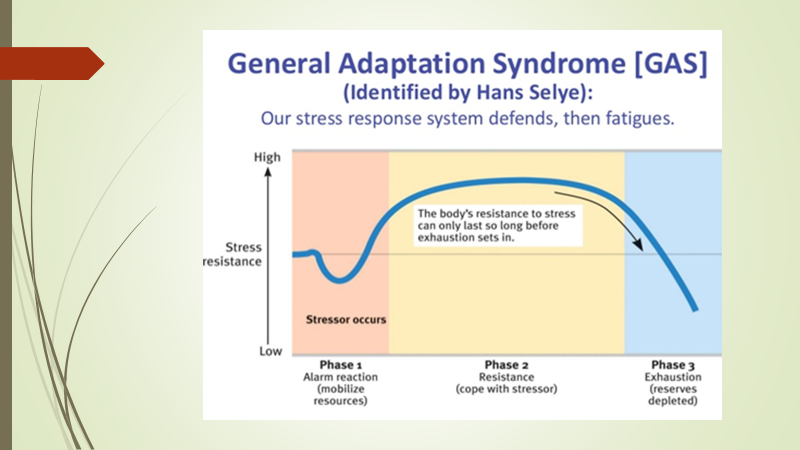 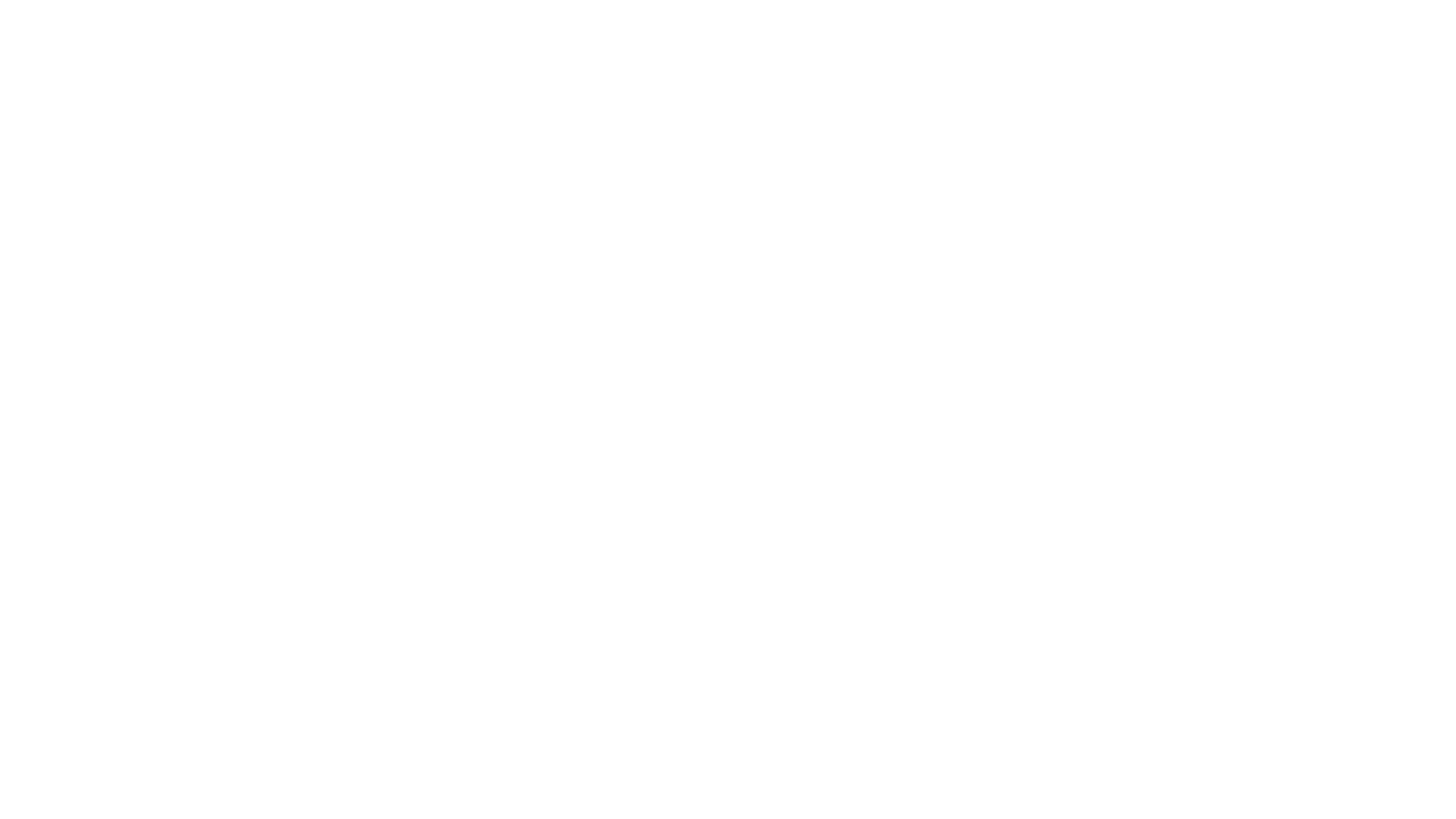 Stres a výkony
Stres má nepochybně vliv na akademické výkony (Stoliker & Lafreniere, 2015)
Pro úspěšné fungování potřebujeme určitou míru nabuzení, pokud je však nabuzení příliš velké, náš výkon se začíná zhoršovat
Optimální je pohybovat se v tzv. komfortní zóně, kdy je míra stresu na takové úrovni, že to podporuje náš výkon
Pokud se však dostane za tuto zónu, přichází únava až syndrom vyhoření (burnout)
Vliv stresu na pozornost je poměrně zkoumanou oblastí, ukazuje se například, že akutní stres nám zhoršuje schopnost záměrného rozdělení pozornosti (Sänger a kol., 2014)
Na druhou stranu se ale také ukazuje, že určitá míra stresu nám pomáhá odfiltrovat nedůležité informace a soustředit se na podstatné (Booth & Sharma, 2009)
Stres a paměť:
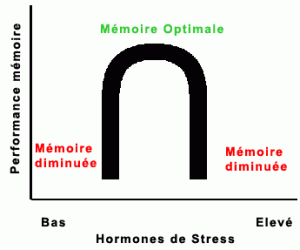 Pokud jsou stresové hormony mimo normální hranici – je narušena schopnost učit se a uchovat informace 
Stejně tak je ale i problém, pokud je hladina stresových hormonů moc nízká – stále dochází k problémům s pamětí 
Ve stresových situacích máme tendenci zapamatovat si určité detaily o situaci – ty, které nám pomohou se jí příště vyhnout – přepadení lidé si pamatují typ zbraně 
Emočně nabité události je jednodušší si zapamatovat, věnujeme jim zvýšenou pozornost
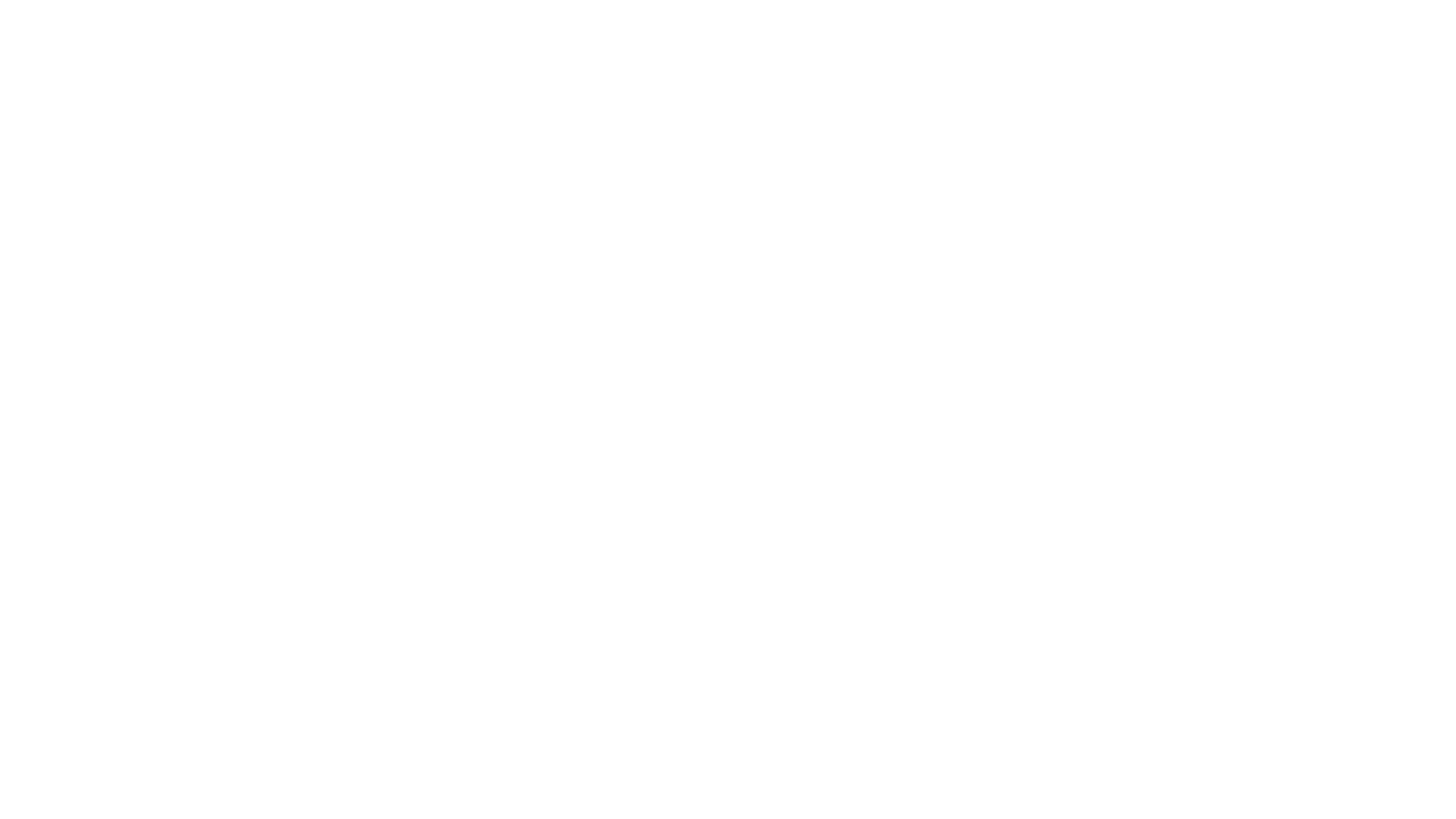 Stres a učení:
V literatuře zabývající se stresem se můžete setkat jak s teoriemi, podle kterých stres zhoršuje paměť a schopnost se učit, tak i s teoriemi, podle kterých je v tomto ohledu naopak prospěšný (Joëls a kol., 2006) 
Chronický a dlouhodobý stres však naši schopnost učit se spíše zhoršuje
Prokrastinace – způsob obranného chování, které však paradoxně zvyšuje naši míru stresu a zhoršuje náš zdravotní stav (Tice a Baumeister, 1997) 
Stres také může ovlivňovat kvalitu spánku (Ribeiro a kol., 2018)
Chronický Stres zvyšuje náchylnost k nachlazení
Cohen a kol. (1998) našli spojení mezi psychologickým stresem a náchylností k respiračním onemocněním 
Stresory trvající méně než měsíc neměly vliv
Ale chronické stresory trvající déle byly spojeny s vyšší náchylností (s časem se i zvyšovala náchylnost) 
U osob, které byly vystaveny vysokému a chronickému stresu, byla 2-3x vyšší šance onemocnění 
Nejdůležitější roli hrály stresory způsobené mezilidskými konflikty a problémy spojenými s prací 
Chronický stres byl spojen s: kouřením, méně častým cvičením a špatným spánkem
Oslabený imunitní systém chronickým stresem zvyšuje náchylnost jedince k infekci a nádorovému bujení
Jeden z nejhorších důsledků chronického stresu – úbytek neuronů – mozkové buňky odumírají pod jeho vlivem mnohem rychleji
Naopak např. pod vlivem tělesného cvičení dochází k stimulaci neuroneogeneze
→ Chronický stres představuje zacyklený děj, v němž jedno poškození stíhá druhé
(Večeřová-Procházková & Honzák, 2008)
Dotazy, co si dneska odnášíte?
Seznam použité literatury
Albrecht, K. (1979). Stress and the Manager: Making it Work for You. Prentice-Hall.
Arnett, J. J. (1998). Learning to stand alone: The contemporary American transition to adulthood in cultural and historical context. Human Development, 41(5-6), 295–315.
Arnett, J. J. (2000). Emerging adulthood: A theory of development from the late teens through the twenties. American Psychologist, 55(5), 469–480.
Arnett, J. J. (2004). Emerging adulthood the winding road from the late teens through the twenties. Oxford University Press.
Blokhorst, M. G. B. G., Lousberg, R., Vingerhoets, A. J. J. M., Winter, F. A. M., & Zilvold, G. (2002). Daily hassles and stress vulnerability in patients with a whiplash-associated disorder. International Journal of Rehabilitation Research, 25:3, (173-179).
Booth, R., & Sharma, D. (2009). Stress reduces attention to irrelevant information: evidence from the Stroop task. Motivation and Emotion, 33, 412-418.
Brackett, M. A., Palomera, R., Mojsa-Kaja, J., Reyes, M. R., & Salovey, P. (2010). Emotion-regulation ability, burnout, and job satisfaction among British secondary-school teachers. Psychology in the Schools, 47(4), 406–419.
Cohen S., Frank E., Doyle W. J., Skoner D. P., Rabin B. S. & Gwaltney J. M. Jr. (1998). Types of stressors that increase susceptibility to the common cold in healthy adults. Health Psychol., 17(3):214-23.
Fontana, D. & Abouserie, R. (1993). Stress levels, gender and personality factors in teachers. British Journal of Educational Psychology, 63, 261–70.
Haapaniemi S., Franklin B. A., Wegner J. H., Hamar, S., Gordon, S., Timmis, G. C., O'Neill, W. W. (2007). Electrocardiographic responses to deer hunting activities in men with and without coronary artery disease. Am J Cardiol, 15; 100 (2): 175–179.
Holeček, V. (2001). Aplikovaná psychologie pro učitele. Plzeň: ZČU.
Holmes T. H. & Rahe R. H. (1967). The social readjustments rating scales. J Psychosom Res, 11: 213–218.
Joëls M., Pu Z., Wiegert O., Oitzl M. S., Krugers H. J. (2006). Learning under stress: how does it work? Trends Cogn Sci., 10(4):152-8.
Johnson, S., Cooper, C., Cartwright, S., Donald, I., Taylor, P., & Millet, C. (2005). The experience of work-related stress across occupations. Journal of Managerial Psychology, 20(2), 178–187.
Seznam použité literatury
Kendler K. S., Hettema J. M., Butera F., Gardner C. O., Prescott C. A. (2003). Life Event Dimensions of Loss, Humiliation, Entrapment, and Danger in the Prediction of Onsets of Major Depression and Generalized Anxiety. Arch Gen Psychiatry, 60(8):789–796.
Kohoutek, R., & Řehulka, E. (2011). Stresory učitelů základních a středních škol v České republice (zejména stresory způsobené učitelům žáky). Škola a zdraví, 21, 105–117.
Murison, R. (2016). Chapter 2: The neurobiology of stress. In al'Absi, M. & Flaten, M. A. Neuroscience of Pain, Stress, and Emotion (pp.29-49). Elsevier.
Ribeiro, I. J. S., Pereira, R., Freire, I. V., de Oliveira, B. G., Casotti, C. A. & Boery, E. N. (2018). Stress and Quality of Life Among University Students: A Systematic Literature Review. Health Professions Education, 4:2, 70-77.
Říčan, P. (2004). Cesta životem. Portál.
Sänger J., Bechtold L., Schoofs D., Blaszkewicz M. & Wascher E. (2014). The influence of acute stress on attention mechanisms and its electrophysiological correlates. Front Behav Neurosci, 8:353.
Selye H. (1936). A syndrome produced by diverse nocuous agents. Nature, 138: 32.
Stoliker, B.E., & Lafreniere, K. (2015). The Influence of Perceived Stress, Loneliness, and Learning Burnout on University Students' Educational Experience. College student journal, 49, 146-160.
Štech, S. (1994). Co je to učitelství a lze se mu naučit? Pedagogika 44 (4), 310-320.
Tice, D. M., & Baumeister, R. F. (1997). Longitudinal Study of Procrastination, Performance, Stress, and Health: The Costs and Benefits of Dawdling. Psychological Science, 8(6), 454-458.
Večeřová-Procházková, A., & Honzák, R. (2008). Stres, eustres a distres. Interní medicína pro praxi, 10(4), 188-192.
Internetové zdroje
https://humanstress.ca/
https://www.em.muni.cz/veda-a-vyzkum/4032-arnett-mladi-lide-veri-ze-se-budou-mit-lip
https://pedagogika-brno.cz/vynorujici-se-dospelost-aneb-jak-moc-jsme-jako-studenti-vs-dospeli/
https://news.berkeley.edu/2013/04/16/researchers-find-out-why-some-stress-is-good-for-you/